Lead shields on RadFets
Dedicated measurement points for investigation of lead-shielding of dosimetry sensors at undulator cells #15 and #31 in the SASE 1 section





(A contribution to the Radiation Damage Task Force Meeting, 24.04.2018)
SASE 1 - undulator cell #15 (2322m) )- the “quiet” reference
Mobile dosimetry sensors on upstream front of (every) upper undulator girder, (normal) position nearest to beam pipe	- 1 RadFet	- 1 TLD-800
Fixed dosimetry sensors on chamber (prototype setup)	- 1 sensor-pair upstream, aligned with undulator front  1 RadFet + 1 TLD-800 	- 1 sensor-pair downstream, aligned with undulator front  1 RadFet + 1 TLD-800 
Mobile dosimetry sensors on upstream front of lower undulator girder(normal) position nearest to beam pipe, 	- 1 RadFet	- 1 TLD-800 (+ temporary Alanine SU-”payload” dosimeters as piggyback)	- GafChromic film dosimeters 	  (2mm-lead-shielded film on one side, unshielded film on opposite side of RadFet/TLD)
SASE 1 - undulator cell #15 (2322m)- the “quiet” reference
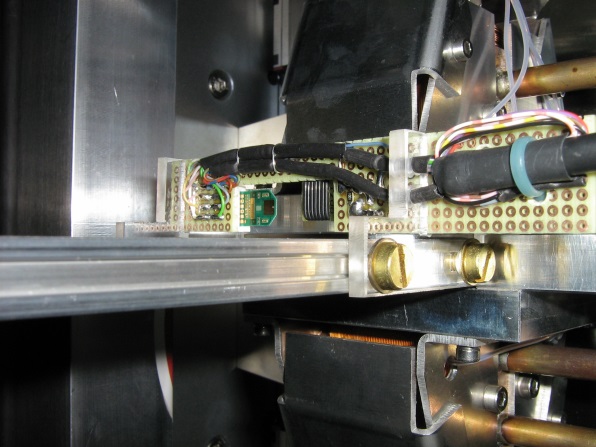  e-
Fixed dosimetry sensors on chamber (prototype setup)1 sensor-pair aligned with undulator downstream front(1 RadFet + 1 TLD)
Mobile dosimetry sensors on upstream front of (every) upper undulator girder, (normal) position nearest to beam pipe(1 RadFet + 1 TLD)
Fixed dosimetry sensors on chamber (prototype setup)1 sensor-pair aligned with undulator upstream front(1 RadFet + 1 TLD)
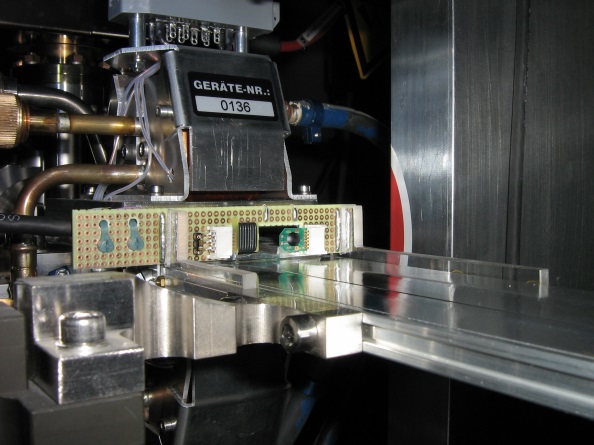 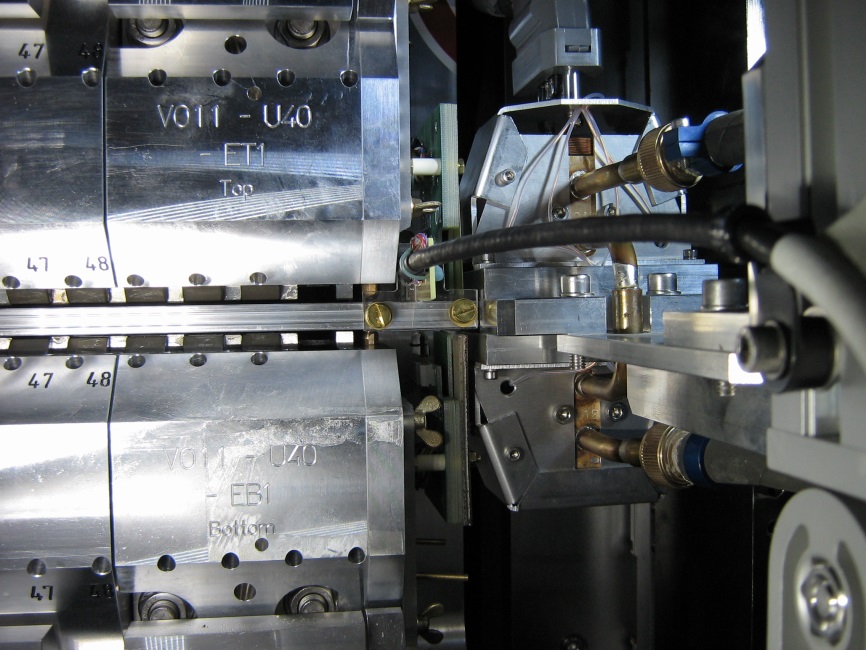 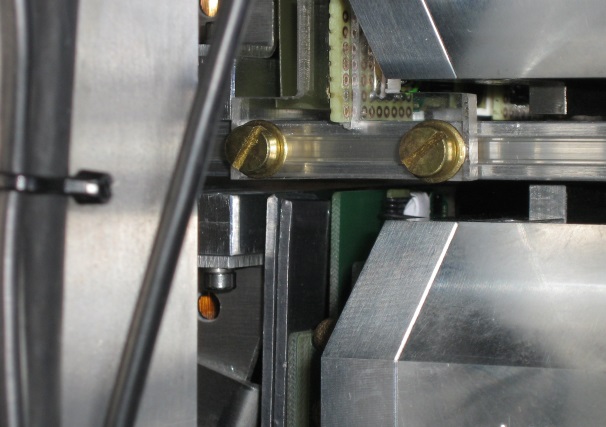 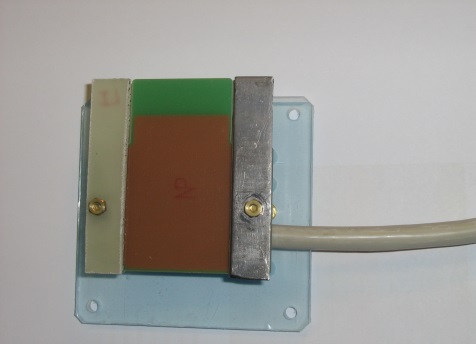 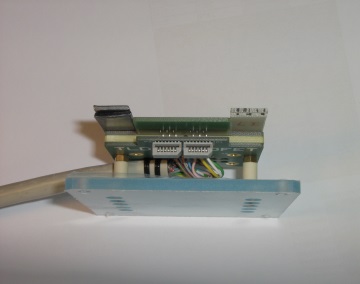 Mobile dosimetry sensors (1 RadFet + 1 TLD + Alanine “payload”)
 on upstream front of lower undulator girder +
GafChromic film dosimeters, one 2mm-lead-shielded film on one side, one unshielded film on opposite side of RadFet/TLD-pair
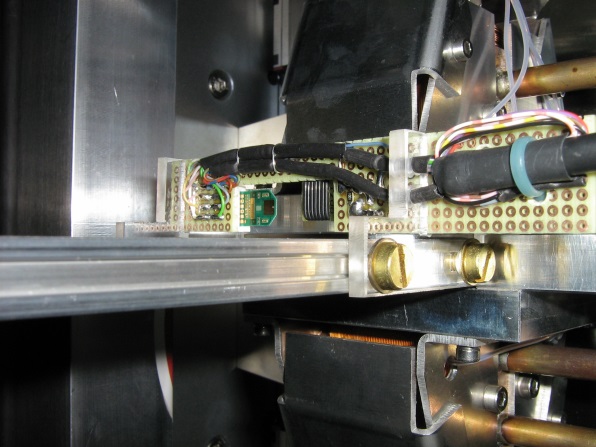 SASE 1 - undulator cell #15 (2322m)
Fixed dosimetry sensors on chamber (prototype setup)1 sensor-pair aligned with undulator upstream front(1 RadFet + 1 TLD)
 e-
Fixed dosimetry sensors on chamber (prototype setup)1 sensor-pair aligned with undulator downstream front(1 RadFet + 1 TLD)
Mobile dosimetry sensors on upstream front of (every) upper undulator girder, (normal) position nearest to beam pipe(1 RadFet + 1 TLD)
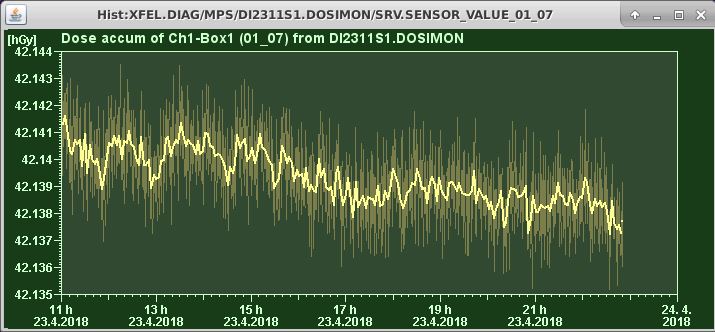 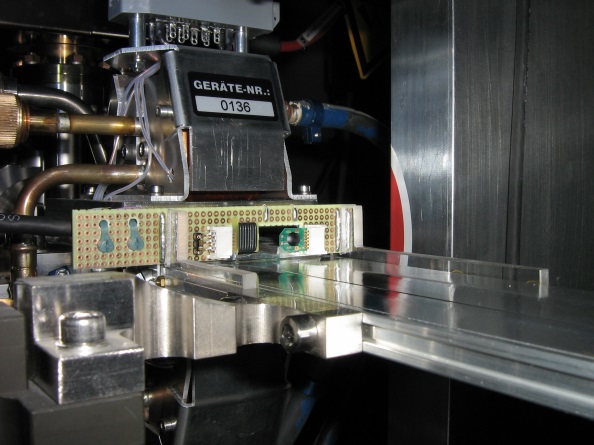 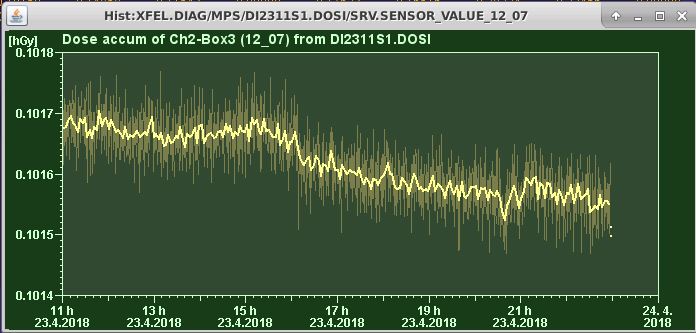 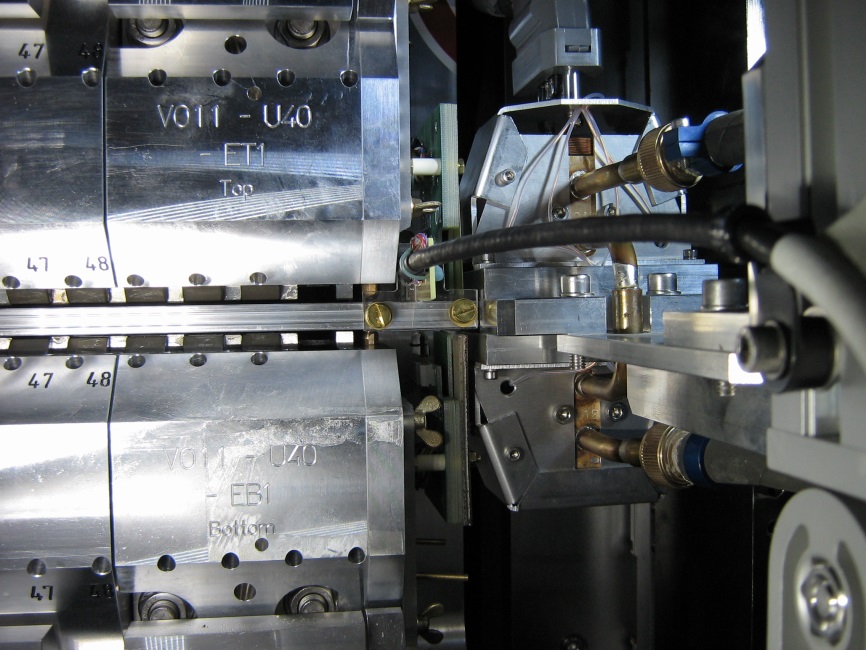 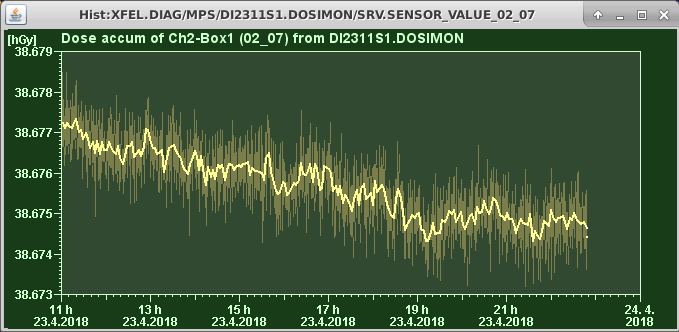 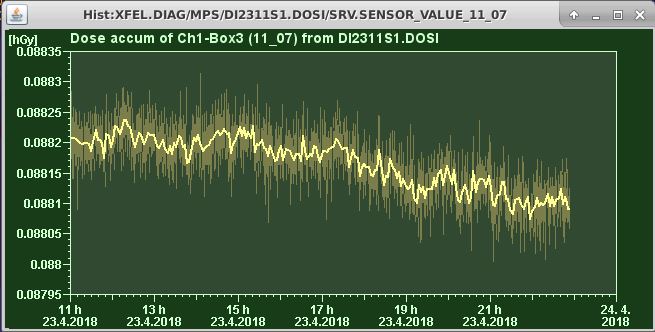 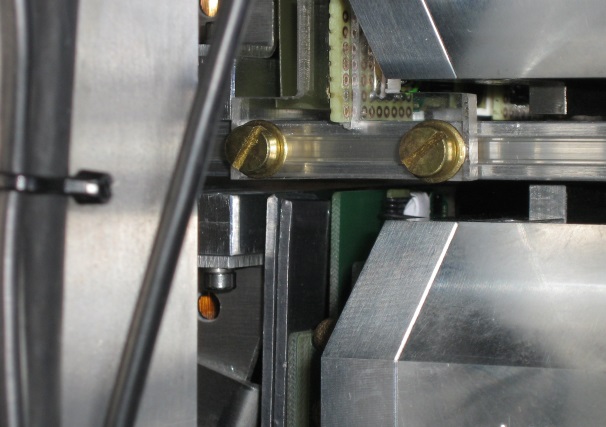 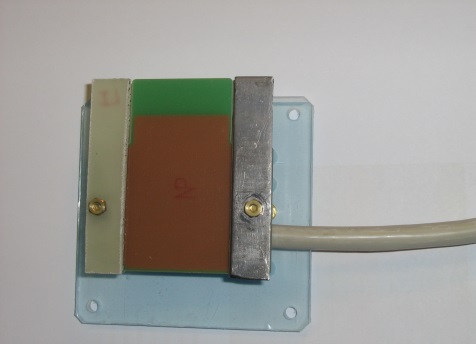 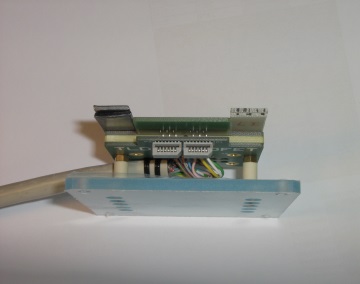 Mobile dosimetry sensors (1 RadFet + 1 TLD + Alanine “payload”)
 on upstream front of lower undulator girder +
GafChromic film dosimeters, one 2mm-lead-shielded film on one side, one unshielded film on opposite side of RadFet/TLD-pair
SASE 1 - undulator cell #31 (2420m) – the foremost(?) heavily irradiated cell
Mobile dosimetry sensors on upstream front of (every) upper undulator girder, (normal) position nearest to beam pipe	- 1 RadFet	- 1 TLD-800
Fixed dosimetry sensors on chamber (prototype setup)	- 1 sensor-pair upstream, aligned with undulator front  1 RadFet + 1 TLD-800 	- 1 sensor-pair downstream, aligned with undulator front  1 RadFet + 1 TLD-800 
Mobile dosimetry sensors on upstream front of lower undulator girder,1 position step apart from beam pipe, shielded by 2 cascaded lead-caps	- 1 RadFet	- 1 TLD-800
SASE 1 - undulator cell #31 (2420m) – the foremost(?) heavily irradiated cell
(The situation up to end of 2017!)

								    e-
Mobile dosimetry sensors on upstream front of (every) upper undulator girder, (normal) position nearest to beam pipe(1 RadFet + 1 TLD)
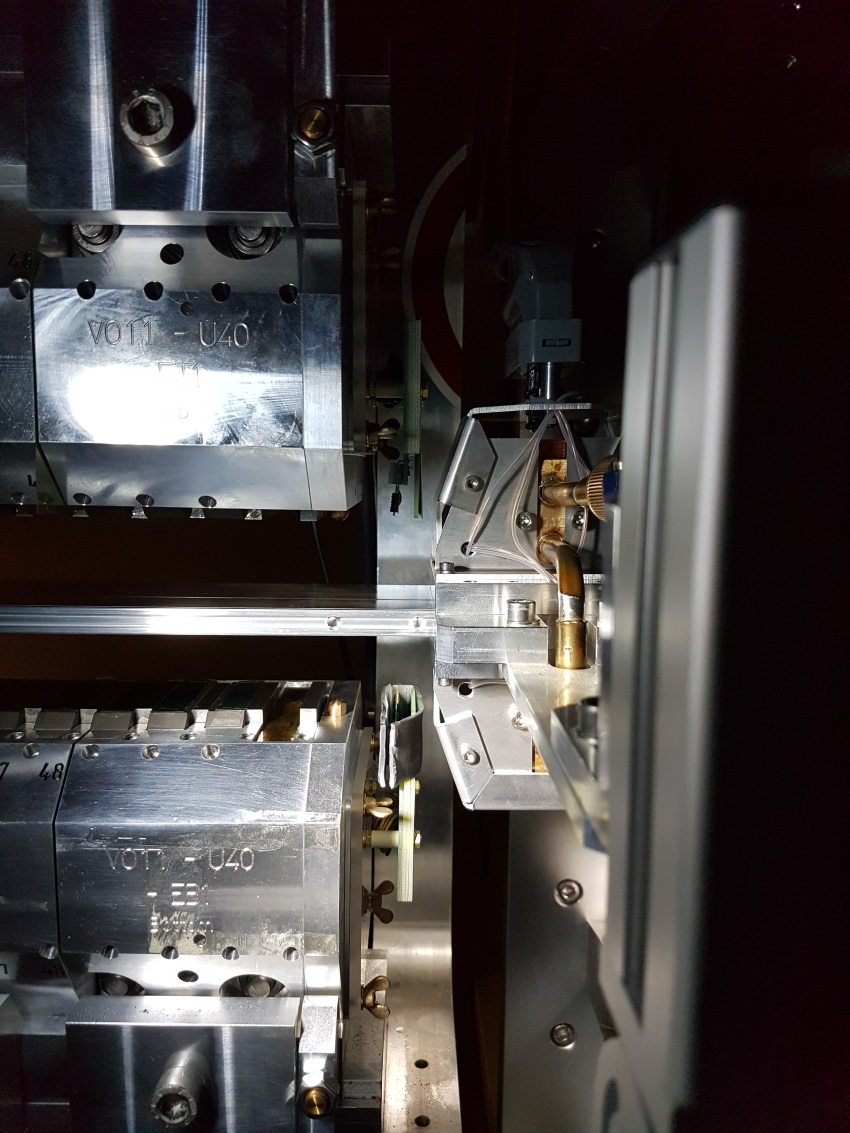 Mobile dosimetry sensors (1 RadFet + 1 TLD)
 on upstream front of lower undulator girder, (normal) position nearest to beam pipe, One 2mm-lead-shield-belt, open to the top and one side, patially surroundin the RadFet/TLD-pair on the upper hemisphere(not manutacturable in series – just for an orientational test)
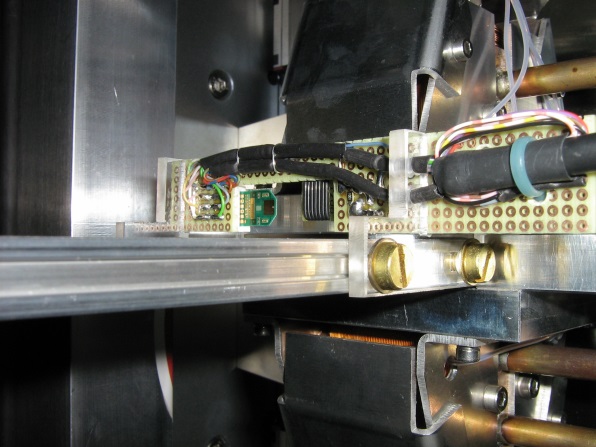 SASE 1 - undulator cell #31 (2420m)
Fixed dosimetry sensors on chamber (prototype setup)1 sensor-pair aligned with undulator upstream front(1 RadFet + 1 TLD)
 e-
Fixed dosimetry sensors on chamber (prototype setup)1 sensor-pair aligned with undulator downstream front(1 RadFet + 1 TLD)
Mobile dosimetry sensors on upstream front of (every) upper undulator girder, (normal) position nearest to beam pipe(1 RadFet + 1 TLD)
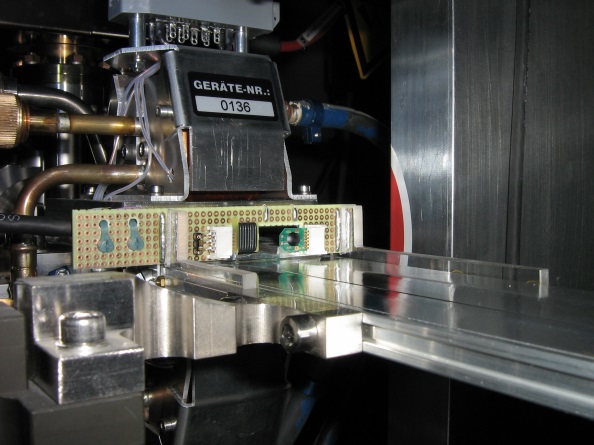 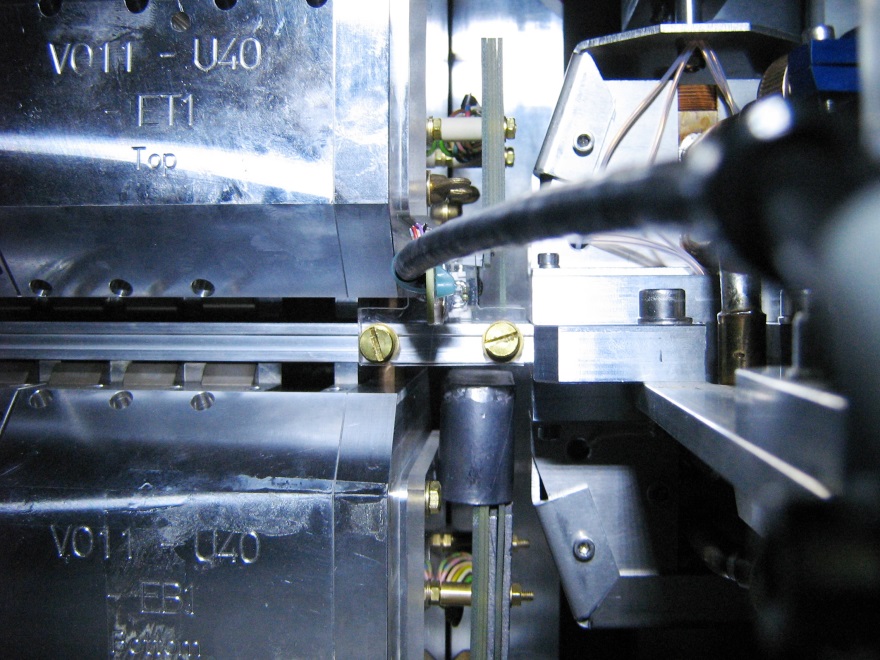 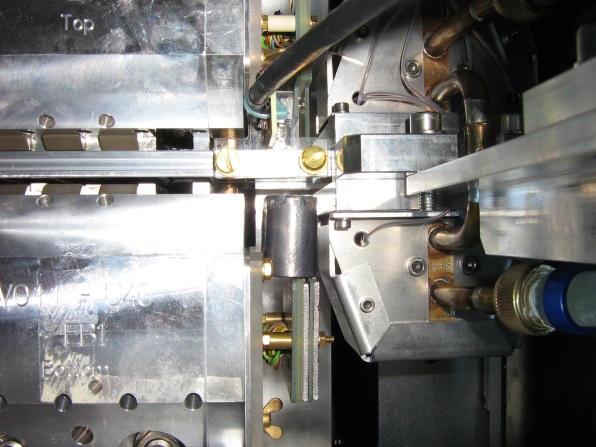 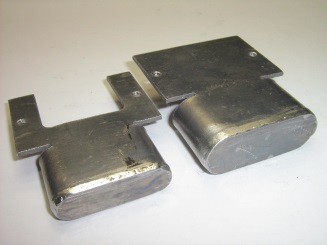 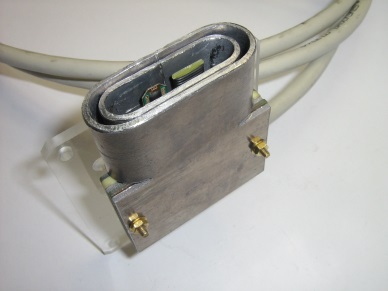 Mobile dosimetry sensors (1 RadFet + 1 TLD)
 on upstream front of lower undulator girder, 1 position step apart from beam pipe, Two 2mm-lead-shield-caps, one inside the other surround the RadFet/TLD-pair on the upper hemisphere(manufacturable in series)
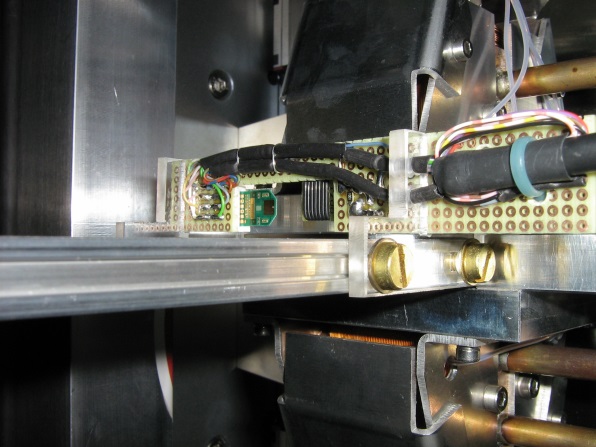 SASE 1 - undulator cell #31 (2420m)
Fixed dosimetry sensors on chamber (prototype setup)1 sensor-pair aligned with undulator upstream front(1 RadFet + 1 TLD)
 e-
Fixed dosimetry sensors on chamber (prototype setup)1 sensor-pair aligned with undulator downstream front(1 RadFet + 1 TLD)
Mobile dosimetry sensors on upstream front of (every) upper undulator girder, (normal) position nearest to beam pipe(1 RadFet + 1 TLD)
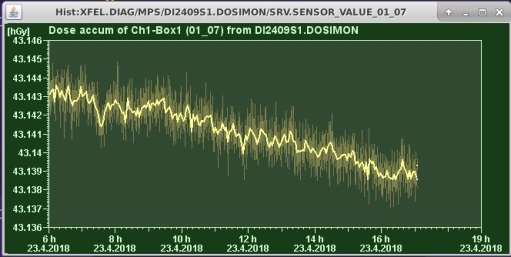 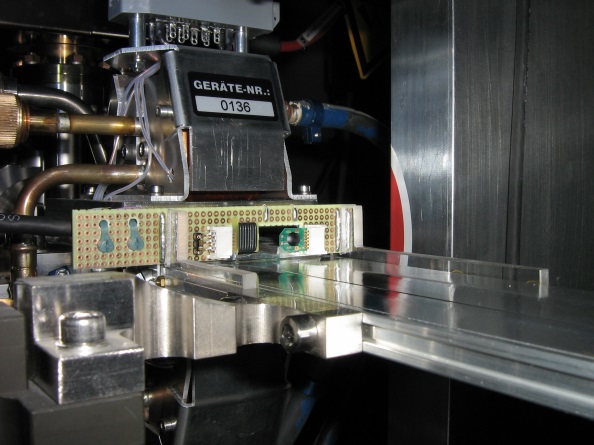 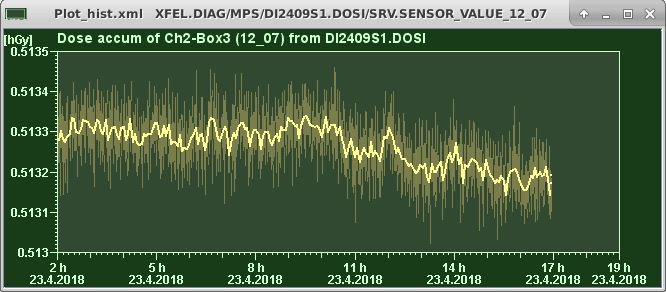 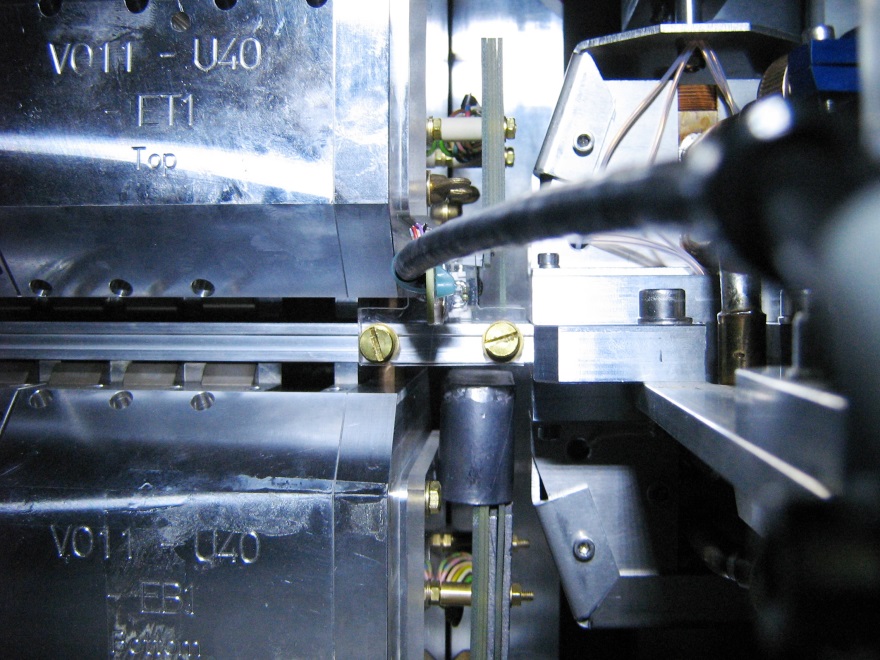 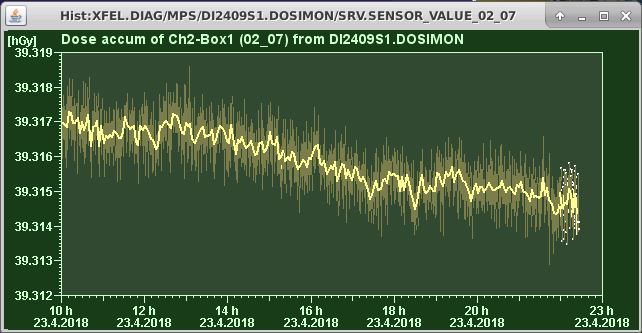 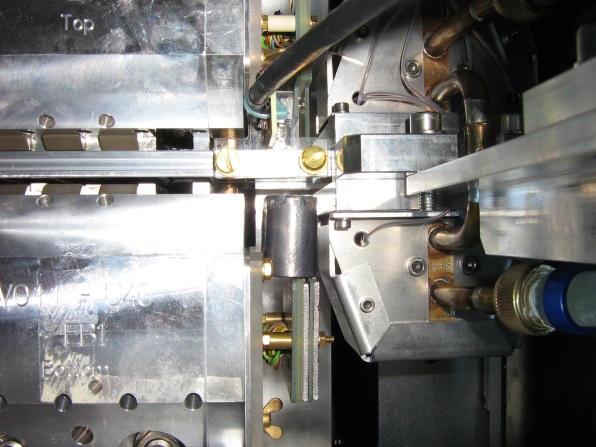 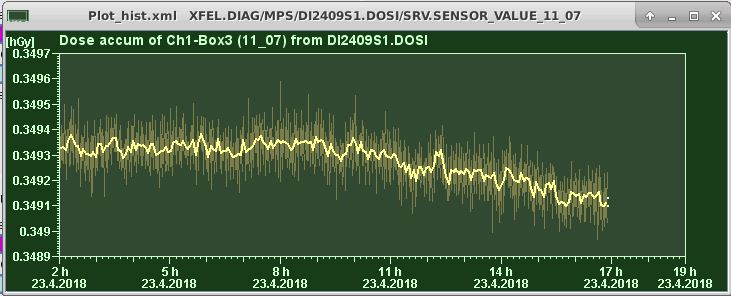 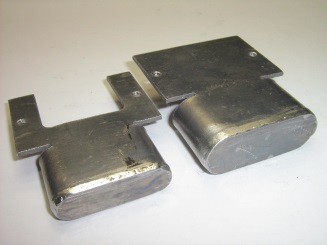 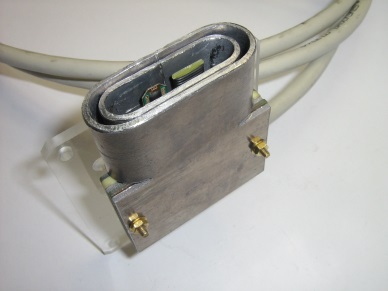 Mobile dosimetry sensors (1 RadFet + 1 TLD)
 on upstream front of lower undulator girder, 1 position step apart from beam pipe, Two 2mm-lead-shield-caps, one inside the other surround the RadFet/TLD-pair on the upper hemisphere(manufacturable in series)
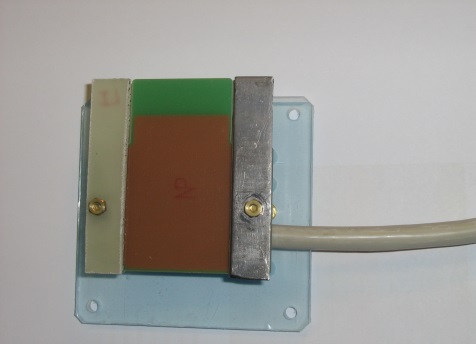 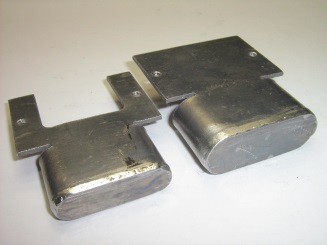 Thank you!
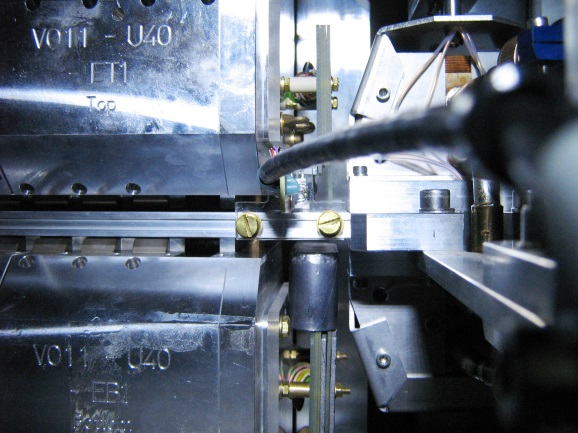 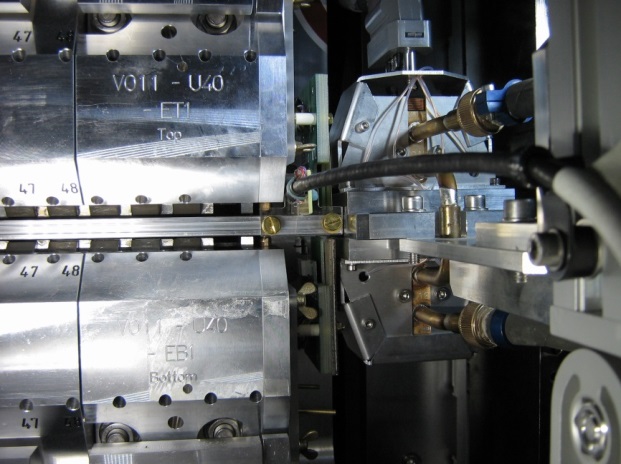 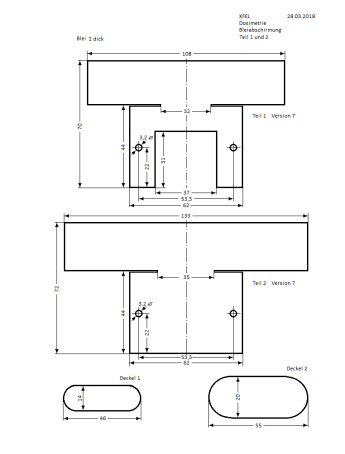 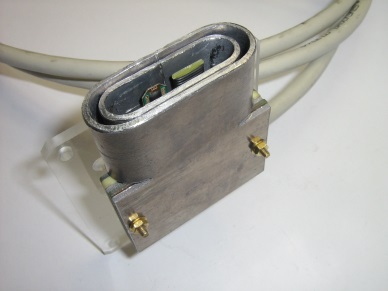 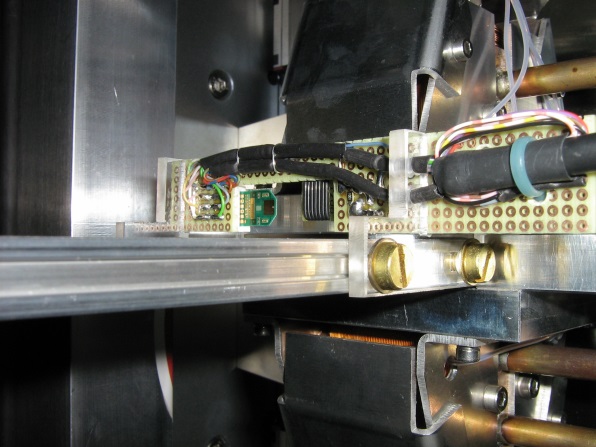 Questions?